Cuentas Públicas Gobierno de Entre Ríos
Año 2015
1
Ingresos Públicos
Millones de $
Fuente: Gobierno de Entre Ríos
2
Gasto Público
Millones de $
Fuente: Gobierno de Entre Ríos
3
Balance del Sector Público
Millones de $
Fuente: Gobierno de Entre Ríos
4
Fuentes y Aplicaciones Financieras
Millones de $
5
Fuente: Gobierno de Entre Ríos
INGRESOS y GASTOS
1° semestre, 2015
Los ingreso del Estado provincial fueron de $17,3 mil millones.
Los gastos fueron de $16,8 mil millones.
El excedente de $500 millones.
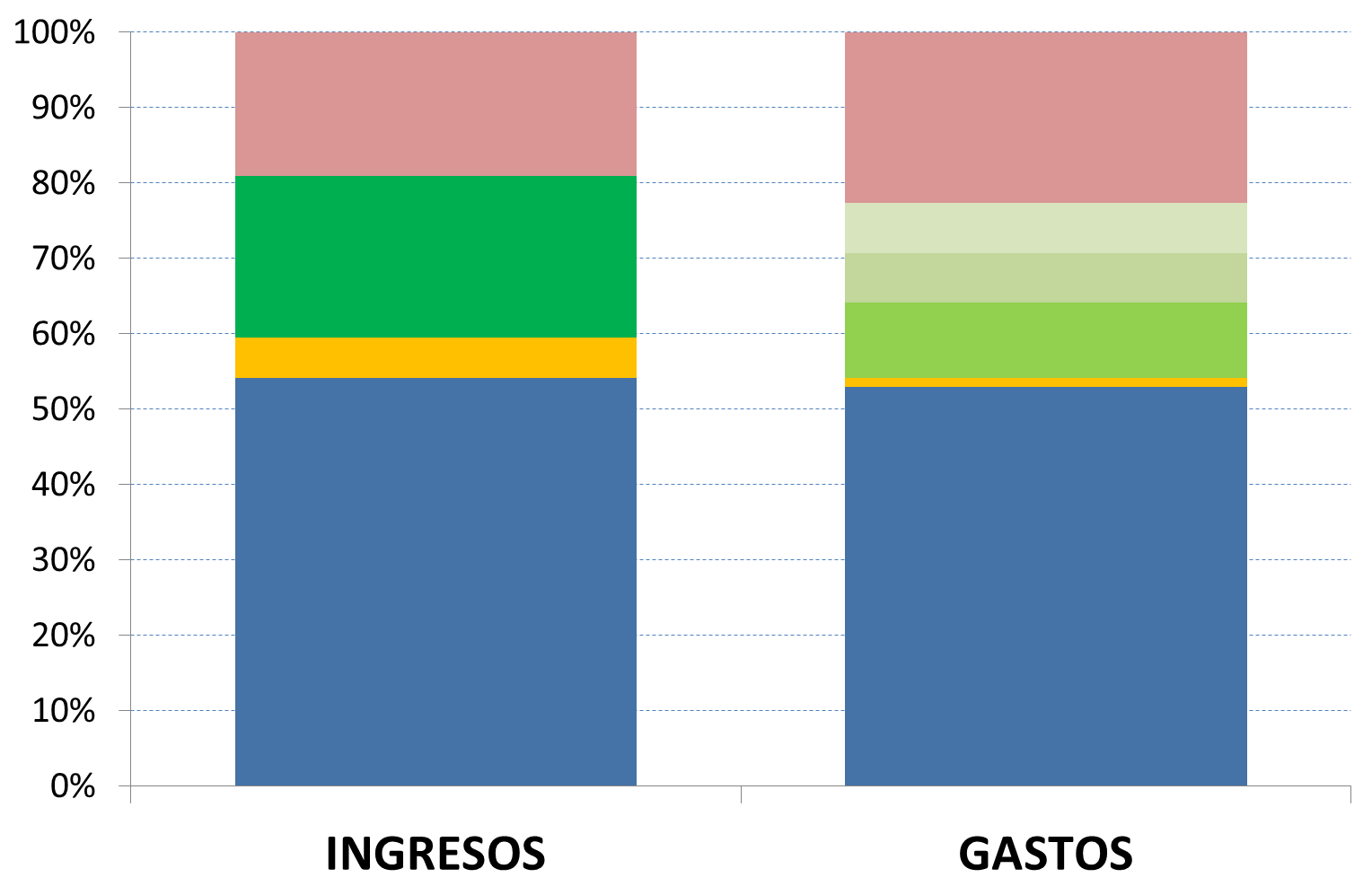 Otros 
(Insumos, inversiones, intereses)
23%
Otros 
(Ventas, rentas y otros)
19%
Impuesto propios
21%
Transf. privados 7%
Obra pública 7%
Copa municipios 10%
Discrecional desde Nación 5%
Discrecional a municipios 1%
Coparticipación nacional
54%
Salarios
53%
6
Fuente: CEER en base a Ministerio de Economía provincial
SEGURIDAD SOCIAL
1° semestre, 2015
La Seguridad Social de la provincia presenta un déficit de $400 millones.
Esto representa el 12% de sus ingresos.
Luego de financiar este déficit, el resultado final del sector público provincial termina siendo de $100 millones positivo.
Finanzas de la Seguridad Social de la Provincia
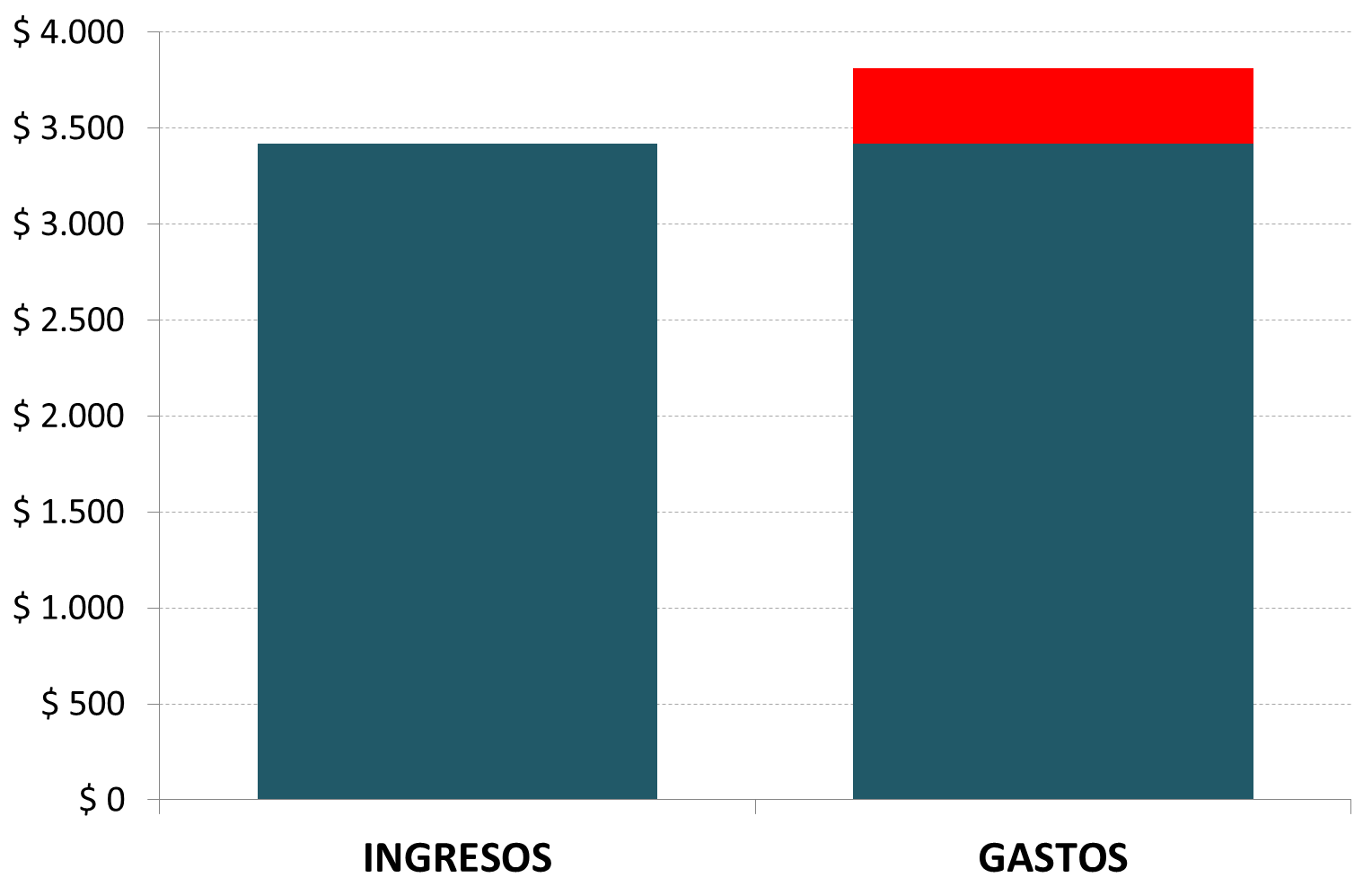 Déficit 12%
Millones de $
$ 3.420  millones
7
Fuente: CEER en base a Ministerio de Economía provincial
CAMBIOS EN EL PATRIMONIO ESTATAL
1° semestre, 2015
Las fuentes de financiamiento (disponibilidades, superávit  del resultado y préstamos) suman $3.300 millones.
Las aplicaciones a la cancelación de compromisos $6.300 millones.
El cambio en la situación patrimonial del Estado es de $3.000 millones negativo.
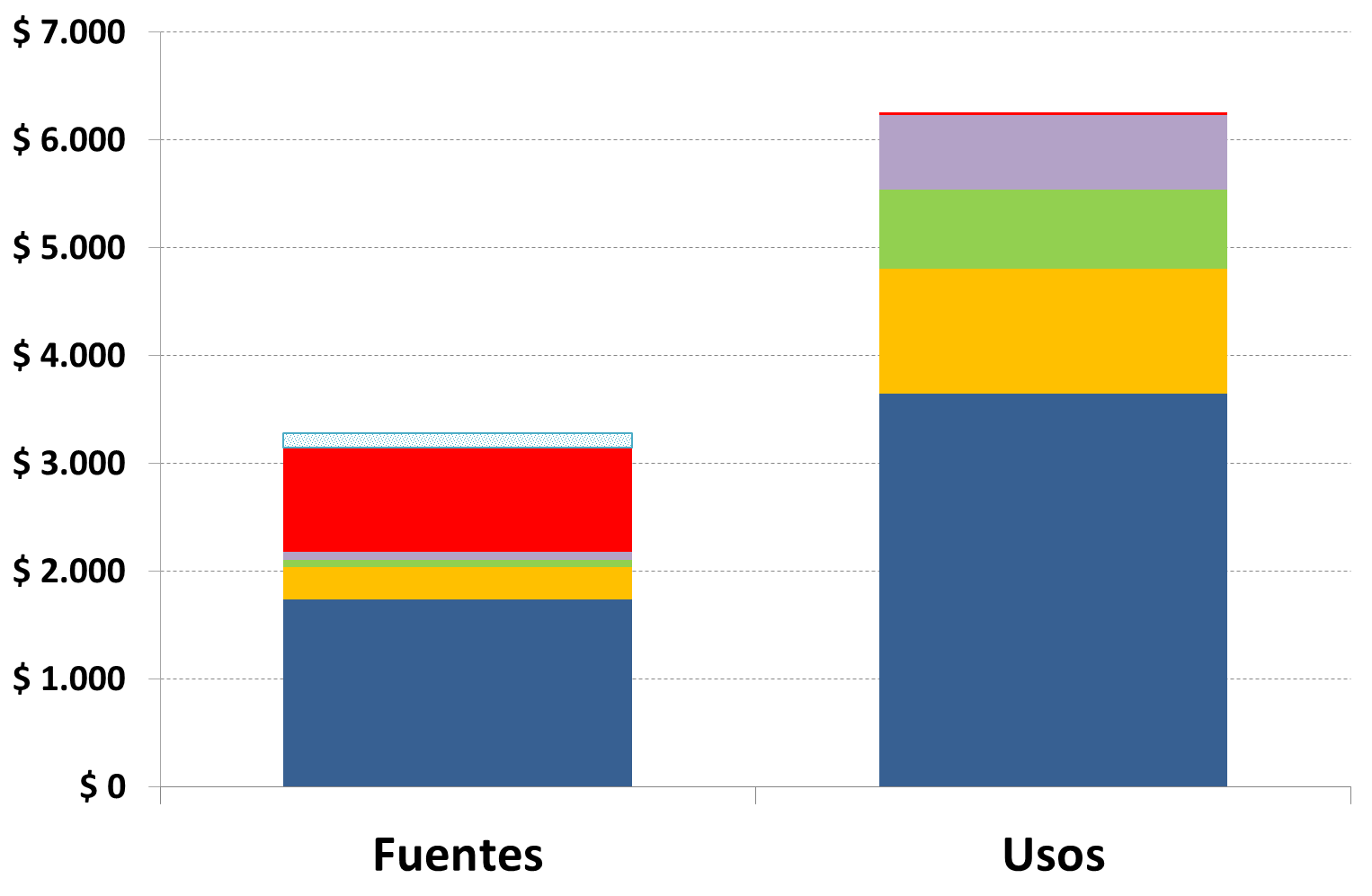 Resultados final financiado con otros conceptos no informados:
$3.000 millones
Títulos 11%
Préstamos 12%
Cuentas a pagar
18%
Superavit 4%
Disminución caja y bancos 30%
Deuda flotante
58%
Gno nacional 9%
Otros
53%
Fuente: CEER en base a Ministerio de Economía provincial
8
Indicadores 
Actividad Económica 
de Entre Ríos
Año 2015
9
Molienda en Entre Ríos
(toneladas)
Fuente: Dirección de Estadísticas de Entre Ríos
10
Inscripciones Iniciales de Automóviles
(Unidades)
Fuente: Dirección de Estadísticas de Entre Ríos
11
Exportaciones Región Centro
(Millones de U$S)
Fuente: INDEC
12
Exportaciones Entre Ríos
(Millones de U$S)
Fuente: INDEC
13